Действие жидкости и газа на погруженное в них тело. Архимедова сила.
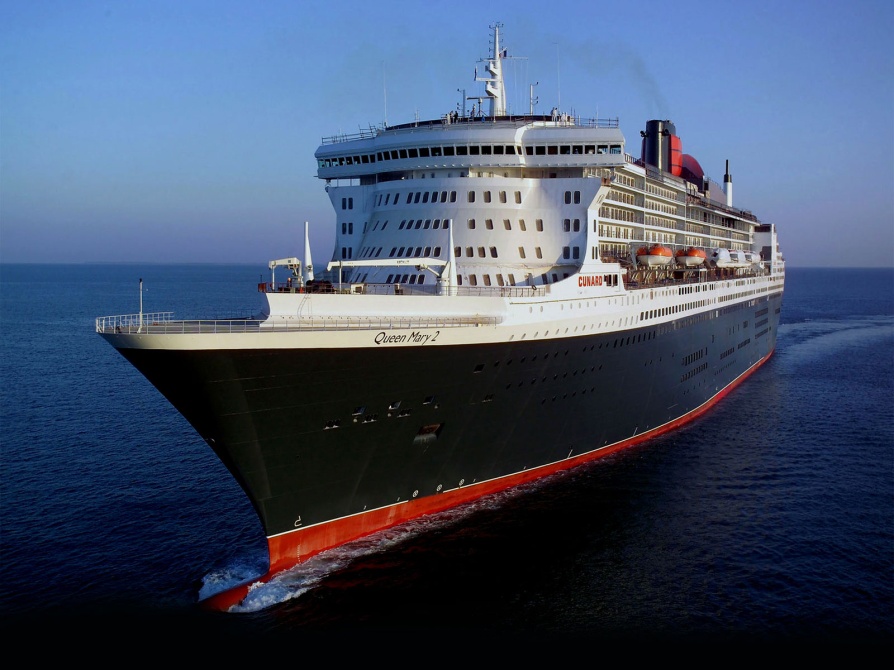 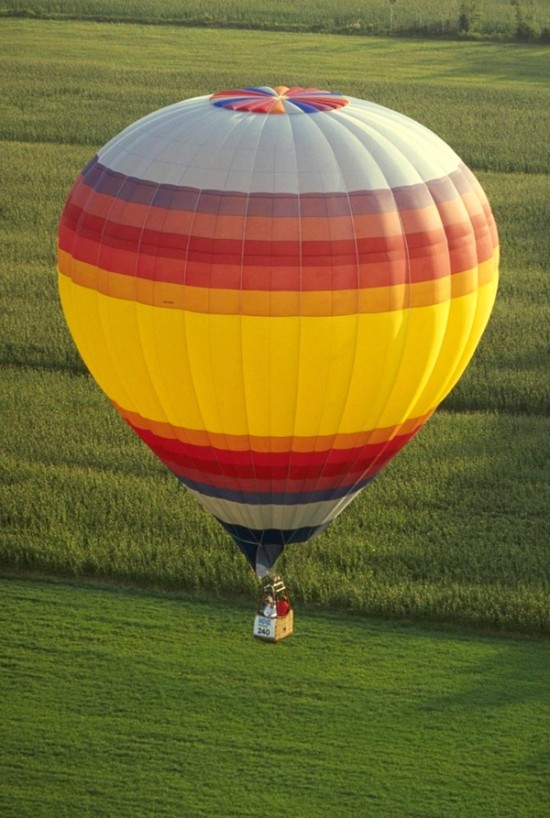 Цель: выяснить природу выталкивающей силы; изучить содержание закона Архимеда.
1. Демонстрация опыта с телами,      погруженными в воду.2. Демонстрация опыта по уменьшению     веса тела в жидкости. 3. Определение выталкивающей силы.4. Вывод формулы архимедовой силы.5. Формулировка закона Архимеда.6. Измерение архимедовой силы.7. Легенда об Архимеде.
Опыт с различными телами, погруженными в воду
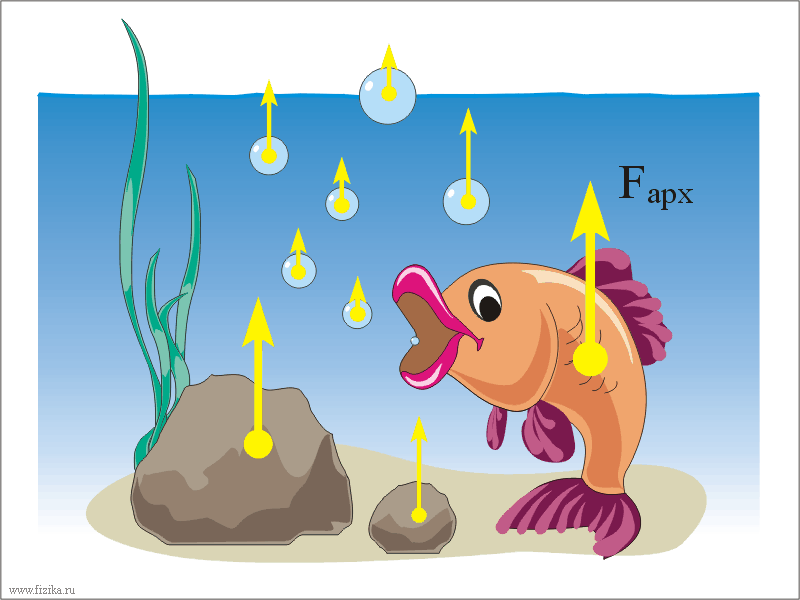 Опыт по уменьшению     веса тела в жидкости
http://school-collection.edu.ru/catalog/res/d2e612da-bafa-4bc8-9638-e4a7e9815cd9/view/ - ссылка на видеоролик «Закон Архимеда»
Определение выталкивающей силы
Известно, что всякая жидкость давит на погруженное в неё тело со всех сторон: и сверху, и снизу, и с боков. Почему же тело всплывает вверх?

    На тело, погруженное в жидкость или газ, действует сила, направленная вверх и называемая ВЫТАЛКИВАЮЩЕЙ или АРХИМЕДОВОЙ  силой (        ).
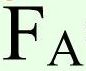 Вывод формулыархимедовой силы
Рассмотрим силы, которые действуют со стороны жидкости на погруженное в неё тело
F1 F1F2
F1
Почему силы, действующие на боковые грани тела равны и уравновешивают друг друга?
h1
h2
А вот силы, действующие на верхнюю и нижнюю грани тела неодинаковы. Почему?
F2
Вывод формулыархимедовой силы
Формулировка законаАрхимеда
На тело, погруженное целиком (или частично) в жидкость или газ, действует выталкивающая сила, равная весу жидкости, взятой в объёме тела (или погруженной его части).
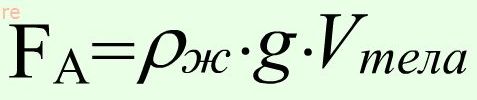 Формула закона Архимеда
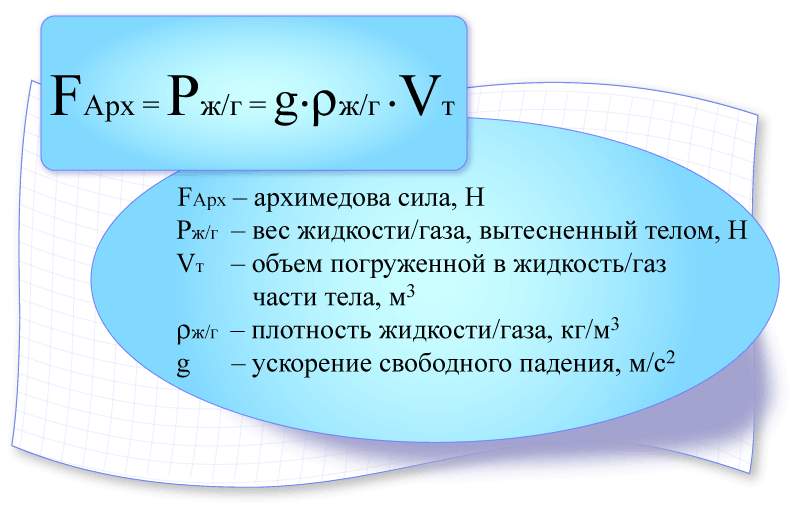 Измерение архимедовой силы
http://school-collection.edu.ru/catalog/res/ef5cc129-8eab-44a7-ae71-8f619b096d5a/view/ - ссылка на видеоролик «Измерение Архимедовой силы»
Измерение архимедовой силы
Легенда об Архимеде
http://www.proshkolu.ru/download/2254014/33d5150d75edd52a/ - ссылка на архив фрагмента мультфильма «Коля, Оля и Архимед»
Закрепление
1. Вопросы 1-4, стр. 117, 1-5, стр. 119.
Домашнее задание
§ 48, 49, подг. к л/р №7 (стр. 167)
Упр. 24 (3, 4)
Л. №626